Здравствуйте, ребята!
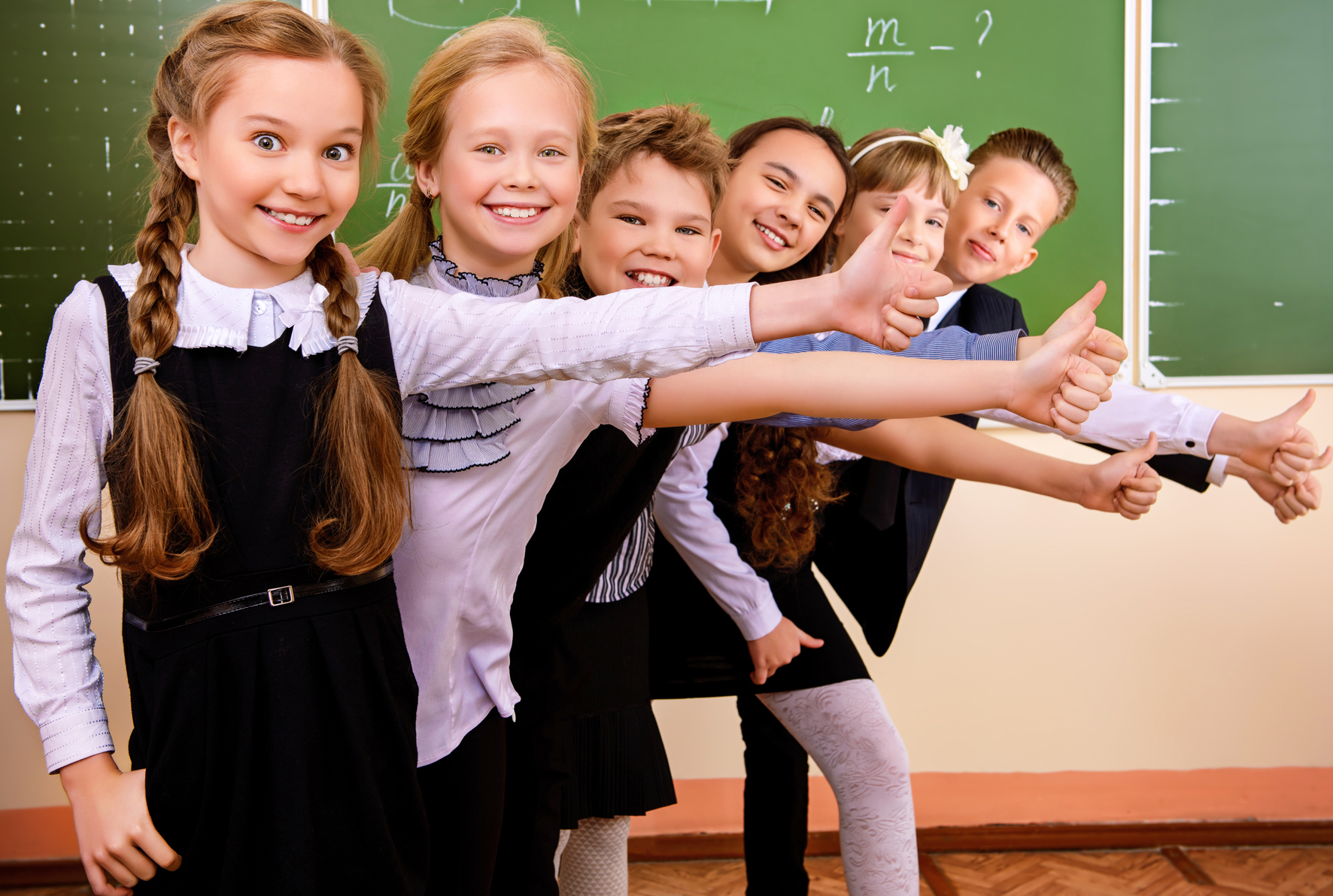 Тема урока: «Все действия в пределах 100»
Цель: Закрепить изученные приёмы сложения и вычитания 
в пределах 100
УСТНЫЙ СЧЁТ
5 * 3 + 30 : 6 = 20
40 : 5 - 24 : 6 = 4                                 
16 : 4 + 20 : 5 = 8
32 : 4 – 35 : 5 = 1
ОПРОС
3 * 3 - (17 - 8) - 4 * 4 - 8 : 8 =
МАТЕМАТИЧЕСКИЙ ДИКТАНТ
Запиши, сколько их пришло к мухе?
Сколько бы их пришло, если б их было в 3 раза больше?
Сколько усов у 7 тараканов?
Сколько лап у 8 тараканов?
Сколько нужно чашек чая 11 тараканам?
Запиши соседей числа 26?
Увеличь 17 на 5?
Уменьши 17 на 7?
ИТОГОВАЯ БЕСЕДА